1. Когда ящерица теряет свой хвост?
2. Когда она попадает в ловушку.
3. Так ящерица спасается от своих врагов.
4. Но потеря хвоста ощутима для зверька.
5. Ведь с его помощью ящерица сохраняет равновесие.
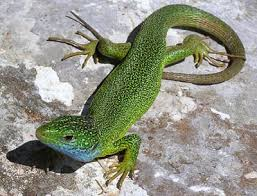 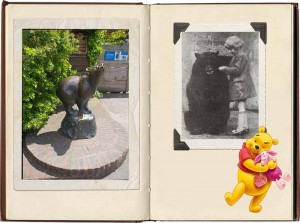 ______________________________________________________________________ П.здравляю с Днём Рождения! Ж.лаю счастья в личной ж.зни.                                      Пух.
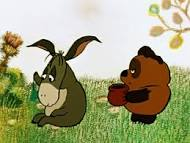 ______________________________________________________________________ Поздравляю с Днём Рождения! Ж.лаю счастья в личной ж.зни.                                      Пух.
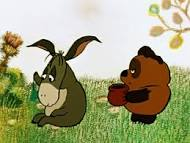 ______________________________________________________________________ Поздравляю с Днём Рождения! Желаю счастья в личной ж.зни.                                      Пух.
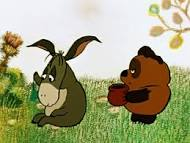 ______________________________________________________________________ Поздравляю с Днём Рождения! Желаю счастья в личной жизни.                                      Пух.
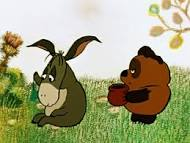 Дорогой Иа! Поздравляю с Днём Рождения! Желаю счастья в личной жизни.                                      Пух.
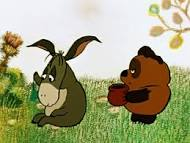 1.Обращение.  Дорогой______________!
2.Поздравление. 
Поздравляю тебя____________.
3.Пожелание. 
Желаю тебе__________________.
4.Подпись._______________.
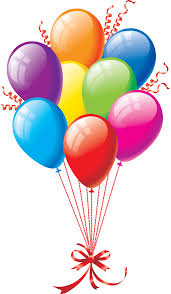 1.Обращение.  
Дорогой друг!
2.Поздравление. 
Поздравляю тебя____________.
3.Пожелание. 
Желаю тебе__________________.
4.Подпись._______________.
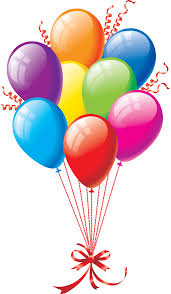 1.Обращение.  
Дорогой друг!
2.Поздравление. 
Поздравляю тебя с началом каникул.
3.Пожелание. 
Желаю тебе__________________.
4.Подпись._______________.
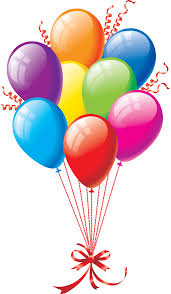 Найти новых друзей
узнать много нового и интересного
весело играть с друзьями
каждый день кушать мороженое
 научиться хорошо играть в футбол
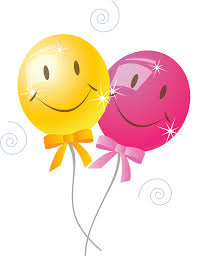